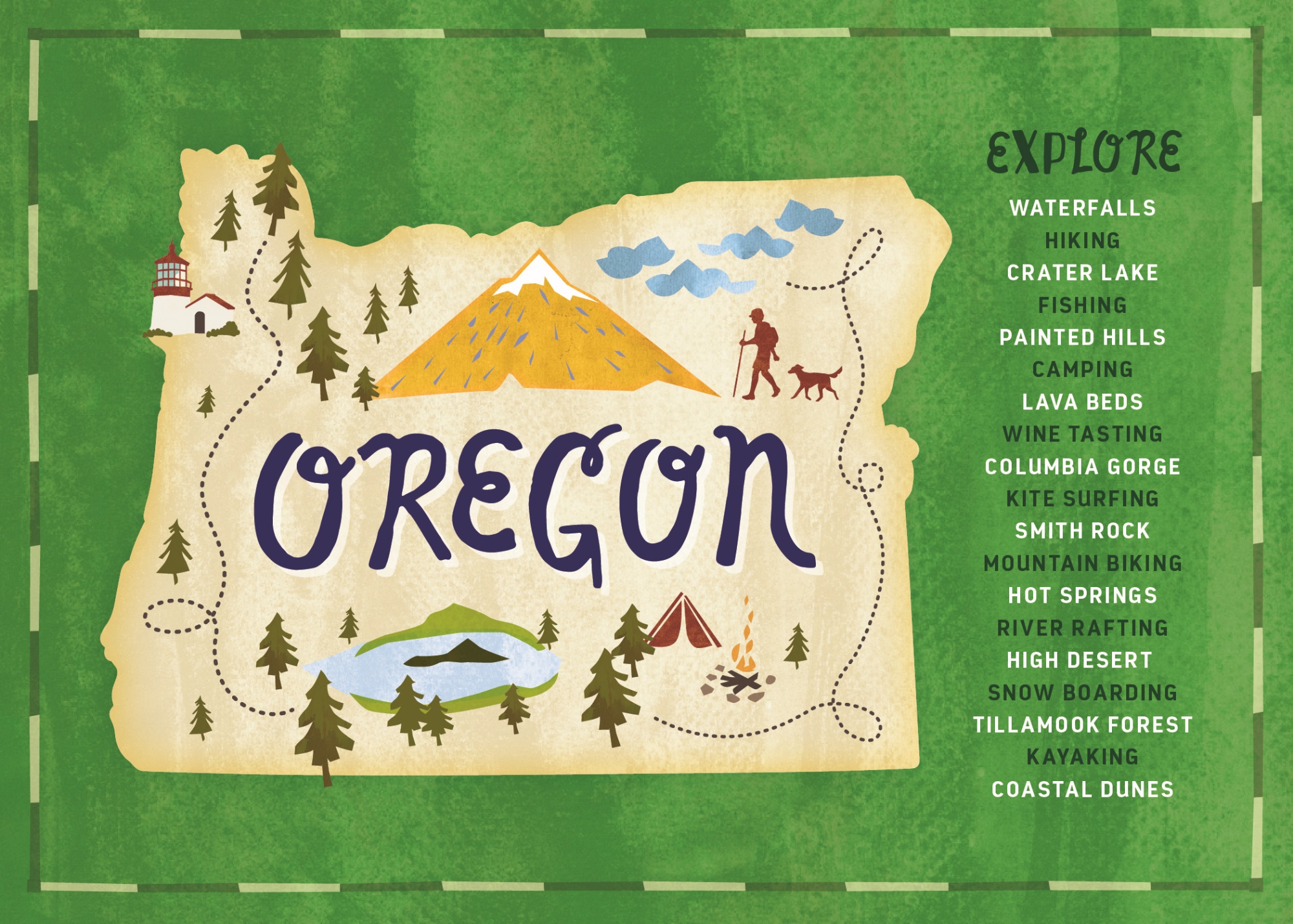 Infographics
Stacee Reed, Recruitment and Retention Manager
Oregon Office of Rural Health

Resource for practice sites 
Resource for providers
Live in a rural community, consumer of rural healthcare
Recruit providers to my rural community
What makes rural different?
Location
Practice & Providers
Finances
Dedicated recruitment staff
Leadership turnover
What makes rural different?
Community
Engagement
Feeling of belonging 
Fulfillment, not just a job
Quality of life

Culture 
Important work/need
Appreciated
Collaboration
Setting the stage for provider retention
Retention begins with Recruitment 







Recruitment is Relationship
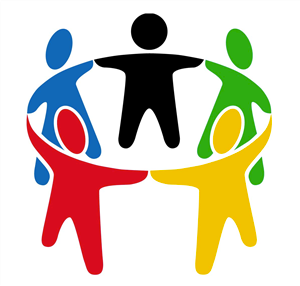 Recruitment & Retention Action Plan
Part I:  Planning and preparation
Part II: Searching for candidates
Part III: Screening candidates
Part IV: Follow up and follow through
Planning and Preparation
Planning and preparation 
are the most important components for ensuring successful recruitment.

It is also where most rural organizations fail.
Planning and Preparation
Assess need
Gain stakeholder support
Form recruitment/retention team
Define your opportunity
Define your ideal candidate
Develop recruitment budget
Assess Need
Determine the number of providers needed
	
Consider PA/NP’s
Factor retirement
Future needs
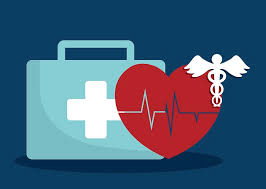 Gain stakeholder support
Medical staff
Leadership
Organization staff
Community
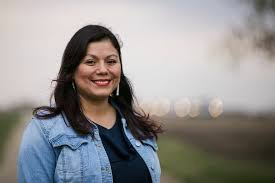 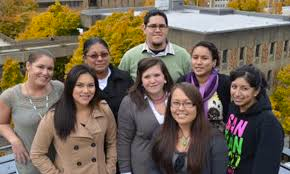 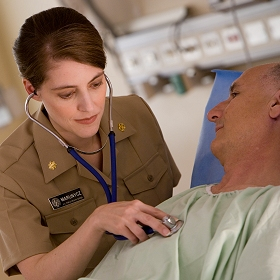 Form recruitment/retention team
Health Care Representative
Community 
Recruiter
Interviewer’s
Spouse recruiter
Reference and Credential Reviewer
Site visit team
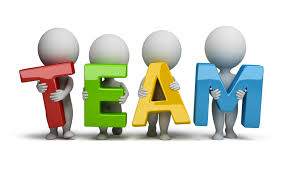 [Speaker Notes: Recruiter:  contact person, coordinator, spouse recruiter]
Define your opportunity
Practice setting profile
Type of provider sought
Compensation package
Compensation arrangement
Community profile
Packaging your opportunity
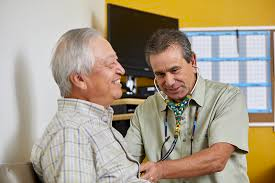 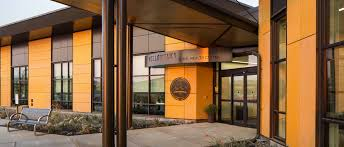 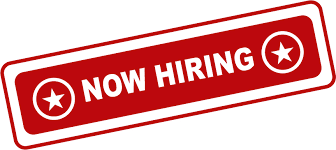 Define your ideal candidate
Desirable Professional Traits
Undesirable Professional Traits
Desirable Personal Characteristics
Desirable Candidate, Spouse/Family Characteristics
Undesirable Candidate, Spouse/Family Characteristics
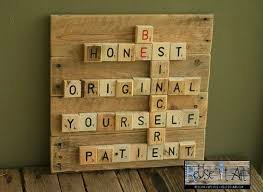 Develop recruitment budget
Promotion/Publicity Expenses
Advertising
Professional Recruitment Assistance
Direct Marketing
Person-to-Person Recruitment
Other Promotion/Publicity
Candidate Screening Expense
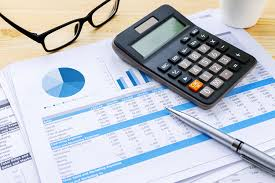 Opportunity
What are the strengths of your opportunity?
Are they clearly promoted? 

What are the barriers to your opportunity?
What are solutions to the barriers?
Here’s how to reach me
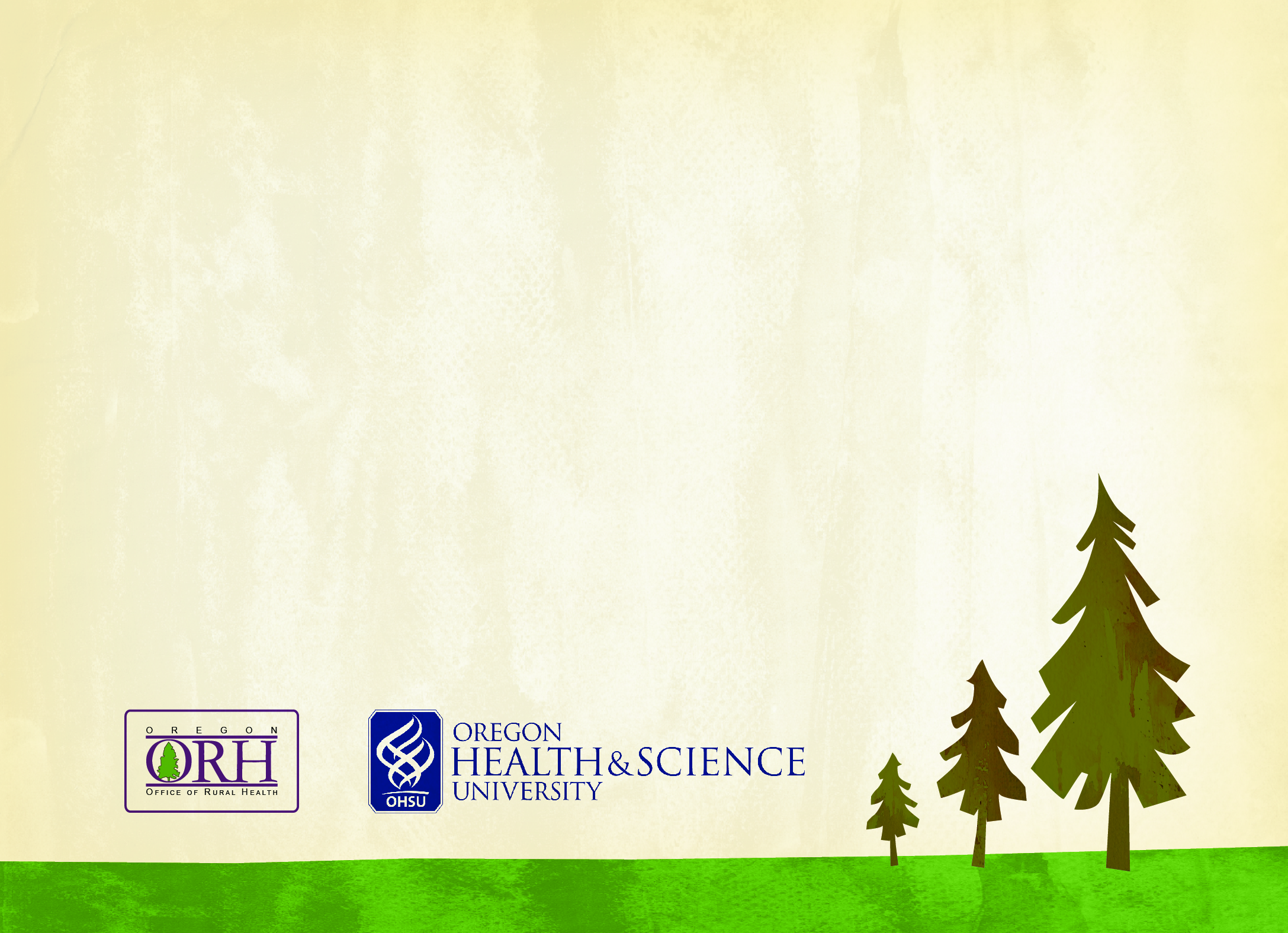 Stacee Reed, CPPM
Program Manager – Recruitment & Retention
Oregon Office of Rural Health
503.504.4937
reest@ohsu.edu
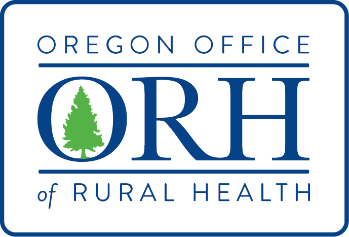